COVID-19: ΠΩΣ ΝΑ ΑΝΤΙΜΕΤΩΠΙΣΕΤΕ ΤΟΝ ΚΟΙΝΩΝΙΚΟ ΣΤΙΓΜΑΤΙΣΜΟ

Ερευνητικά δεδομένα δείχνουν ότι ο στιγματισμός και ο φόβος γύρω από τις μεταδοτικές ασθένειες παρεμποδίζουν την αντιμετώπισή τους. 

Η δράση και όχι ο φόβος 
μπορούν να σταματήσουν την εξάπλωση του COVID-19
[Speaker Notes: COVID-19: HOW TO ADDRESS SOCIAL STIGMA

Evidence clearly shows that stigma and fear around communicable diseases hamper the response
 
Facts, not fear will stop the spread of novel coronavirus (COVID-19]
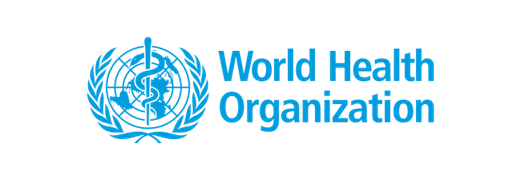 Οι λέξεις έχουν σημασία
Ενθαρρύνετε την κοινότητά σας και το Υπουργείο Υγείας να χρησιμοποιούν την κατάλληλη ορολογία: "άτομα που έχουν", "άτομα που υποβάλλονται σε θεραπεία", "άτομα που έχουν αναρρώσει", "άτομα που πέθαναν μετά την προσβολή τους από" COVID-19.

Υπογραμμίστε την αποτελεσματικότητα των μέτρων πρόληψης, καθώς και τον έγκαιρο έλεγχο, τα τεστ και τη θεραπεία.

Διορθώστε τις εσφαλμένες αντιλήψεις αποσαφηνίζοντας κοινούς μύθους που προέρχονται από την τοπική κουλτούρα.
[Speaker Notes: Appropriate terminology which reduces stigma is terminology that separates the person from the virus (e.g. people who have COVID-19). Inappropriate terminology is terminology which gives a person an identity defined by the virus (e.g. COVID-19 cases, COVID people, COVID families). *NB. This applies in English language and requires adaptation for relevance in other languages. 

It is essential to only convey and promote accurate information through WHO website. It should not be underestimated to actively promote these sources of information to your staff as well, and to actively correct misconceptions between staff. 
--------------

Encourage your team and MOH to use the appropriate terminology:  “people who have”, “people who are being treated”, “people who have recovered”, “people who died after contracting” COVID-19

Emphasize the effectiveness of prevention and treatment measures as well as early screening, testing and treatment. 

Correct misconceptions through clarifying common myths based on local culture.]
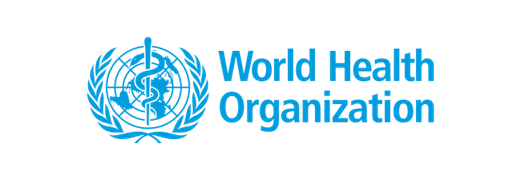 Κοινοποίηση γεγονότων (Ι)
Τα μέσα κοινωνικής δικτύωσης μπορούν να είναι πολύ χρήσιμα για τη διάδοση ακριβών πληροφοριών από τα γραφεία του ΠΟΥ.

Δώστε προτεραιότητα στη συλλογή, ενοποίηση και διάδοση αξιόπιστων πληροφοριών σχετικά με τις πληγείσες περιοχές, στην ατομική και την ομαδική ευπάθεια στον COVID-19, στις επιλογές θεραπείας, καθώς και πρακτικές πληροφορίες για την πρόσβαση σε υγειονομική περίθαλψη χρησιμοποιώντας απλή γλώσσα.

Μοιραστείτε τοπικές αφηγήσεις με ενσυναίσθηση. Νιώθουμε πιο κοντά στους ανθρώπους όταν ακούμε τις ιστορίες τους από τους ίδιους. Ενισχύστε τις φωνές, τις ιστορίες και τις εικόνες των ανθρώπων στη χώρα σας που έχουν βιώσει τον COVID-19 και έχουν αναρρώσει ή που έχουν υποστηρίξει ένα αγαπημένο άτομο κατά την ανάκαμψη και είναι πρόθυμοι να μοιραστούν την ιστορία τους.

Αναλάβετε ρόλο “social influencer” στη χώρα σας για την ανάπτυξη αναστοχασμού σχετικά με τα άτομα και το προσωπικό υγειονομικής περίθαλψης που στιγματίζονται και για τη στήριξή τους.
[Speaker Notes: It is extremely important to respect confidentiality when sharing stories. This can be particularly important for any workers (including WHO staff) returning to normal duties after sickness absence and recovery, to ensure that stigma is minimized on their return. 

Social media can be very useful for disseminating accurate information by WHO County Offices  Prioritize the collection, consolidation and dissemination of accurate information about affected areas, individual and group vulnerability to COVID-19, treatment options and  practical information on where to access health care and information using simple language.  
Share sympathetic local narratives; we feel closer to people when we hear their stories from them. Amplify the voices, stories and images of people in your country who have experienced the new coronavirus (COVID-19) and have recovered or who have supported a loved one through recovery, and are willing to share their story.  
Engage social influencers in your country on prompting reflection about people and health care staff who are stigmatized and how to support them.]
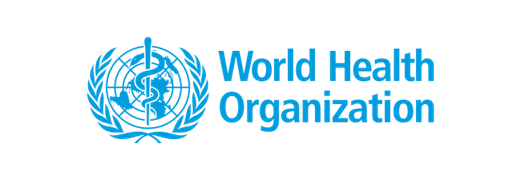 Κοινοποίηση γεγονότων (ΙΙ)
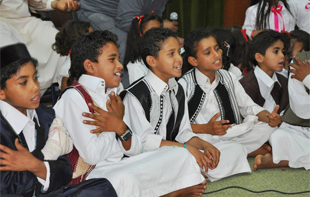 Δείξτε μια θετική διάθεση απέναντι στα μέσα που επιδεικνύουν φροντίδα και ενσυναίσθηση για όλους.

 Μην κατηγορείτε συγκεκριμένα άτομα για τη μόλυνση άλλων.  Αυτό μπορεί να δημιουργήσει στιγματισμό και διακρίσεις.
National Center for Disease Control Libya/ Abd el Razak ben Halim
[Speaker Notes: COVID-19 has and is likely to affect people from many countries, in many geographical locations. Do not attach it to any single ethnicity or nationality. This can exacerbate stigma and in some cases can lead to violent acts of discrimination. 

Actively engage with external media to encourage dissemination of accurate information.  Advise media on the impact of their role in minimizing stigma. 


Make sure you portray different ethnic groups 
 

Promote ethical journalism through working with media that displays content around prevention practices and when to seek health care. Share with media in local language the correct information from WHO resources.


Create a positive tone with the media that shows care and empathy for all and don’t blame specific individuals for infecting others. This may create stigma and discrimination]
Στιγματισμός του υγειονομικού προσωπικού
Ορισμένους εργαζόμενους στον τομέα της υγείας ενδέχεται να τους αποφεύγουν είτε η οικογένεια είτε η κοινότητά τους. Ενθαρρύνετε τους εργαζόμενους να παραμείνουν συνδεδεμένοι με τα αγαπημένα τους πρόσωπα και να διατηρήσουν την επαφή. Απευθυνθείτε σε συναδέλφους, διευθυντές ή άλλα αξιόπιστα άτομα για κοινωνική υποστήριξη.
Εφαρμόστε μια εκστρατεία «ηρωική» προς τιμή των εργαζομένων στον τομέα της υγείας που ενδέχεται να στιγματιστούν. Επικοινωνήστε την υποστήριξη και την ενθάρρυνση για όσους βρίσκονται στην πρώτη γραμμή της περίθαλψης. Μέσω των social media και των δηλώσεών σας αναγνωρίστε τον ρόλο που παίζουν για να σώσουν ζωές και να διατηρήσουν τα αγαπημένα σας πρόσωπα ασφαλή.
Δείξτε συμπαράσταση στον προϊστάμενο ή στον διευθυντή μιας μονάδας περίθαλψης κρουσμάτων του COVID-19, διευκολύνετε την πρόσβαση στη μονάδα και διασφαλίστε ότι το προσωπικό γνωρίζει πώς ακριβώς μπορεί να απευθυνθεί σε υπηρεσίες ψυχικής υγείας και ψυχοκοινωνικής υποστήριξης στη διάρκεια αγχωτικών περιόδων.
[Speaker Notes: Some health workers may  experience avoidance by their family or community. Encourage workers to stay connected with loved ones including through digital methods if needed to maintain contact. Turn to colleagues, manager or other trusted persons for social support.
 
Implement  a “hero” campaign honoring caretakers and healthcare workers who may be stigmatized.  Communicate support and encouragement for those who are on the frontlines of response. Acknowledge the role they play to save lives and keep your loved ones safe through your social media and media statements.

Encourage team leader or managers in a health facility, facilitate access to, and ensure staff are aware of where they can access mental health and psychosocial support services during stressful times.]
The following tools  can help you and your team to combat stigma related to COVID-19
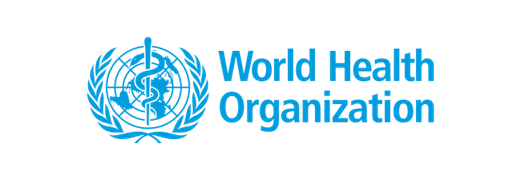 Myth buster

Addressing Social Stigma

Coping with stress during COVID-19 outbreak

Mental Health and Psychosocial Aspects of COVID-19